Bedrijf je geluk: sociaal ondernemerschap
Be the change you wish to see in the world…
Sultan Göksens.goksen@hva.nlsultan.goksen@marcanti.espritscholen.nl
Global Goals
Op 25 september 2015 hebben 193 wereldleiders zich verbonden aan 17 globale doelstellingen om in de komende 15 jaar drie bijzonder belangrijke zaken te bereiken. filmpje
1. Een einde maken aan extreme armoede. 
2. Ongelijkheid en onrecht bestrijden. 
3. Het probleem van klimaatverandering oplossen.
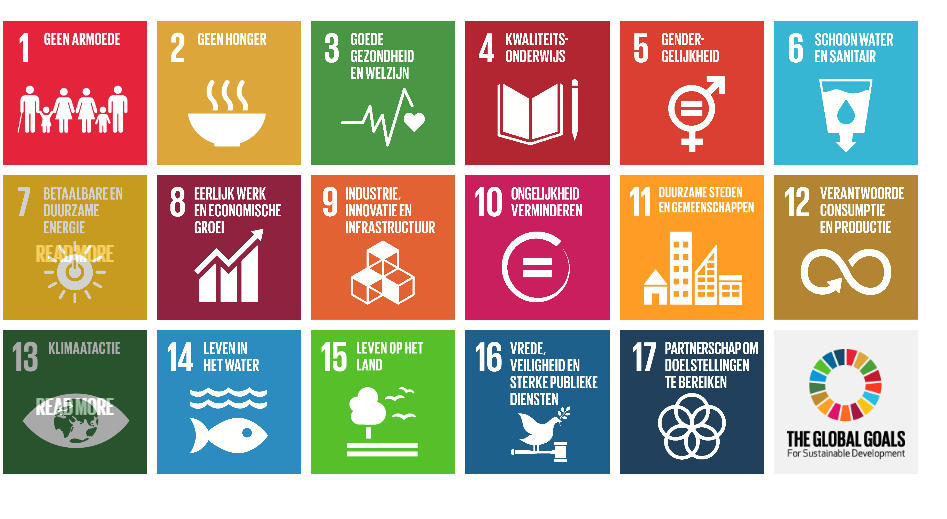 Kwaliteiten
Schrijf op de voorkant van het plakblaadje drie kwaliteiten van uzelf op. 
Schrijf op de achterkant van het plakblaadje uw naam en achternaam.
Vouw het plakblaadje dubbel.
Deze wordt opgehaald.
sociaal ondernemerschap
Aanleiding

Belang van nevenactiviteiten
TrustinYouth
Empowerment van jongeren & vrouwen (2010)

Kracht van rolmodellen

Leading Ladies Congres
Social Business Awards
Projectleider jongerenprogramma Talentenbeurs

Participatiesamenleving

Marcanti business+
Ervaring leerlingen
Het bedrijf: Anne & Max, de Bagels & Beans

Het maatschappelijke doel: Oranjehuis en de Voedselbank

Eindpresentatie MVO-strategie
SCRUM
(Edu)Scrum is een actieve werkvorm, waar leerlingen in teams opdrachten maken volgens een vast ritme. Zij plannen en bepalen zelf hun activiteiten en houden de  voortgang bij. De leraar bepaalt de opdrachten, coacht en geeft raad.

Meer informatie: http://eduscrum.nl/Zie voorbeeld: https://www.leraar24.nl/video/6089/scrum-op-school#tab=0
https://youtu.be/vfS24PzVsjg
Tools
www.scrumwise.com

www.trello.com  gratis
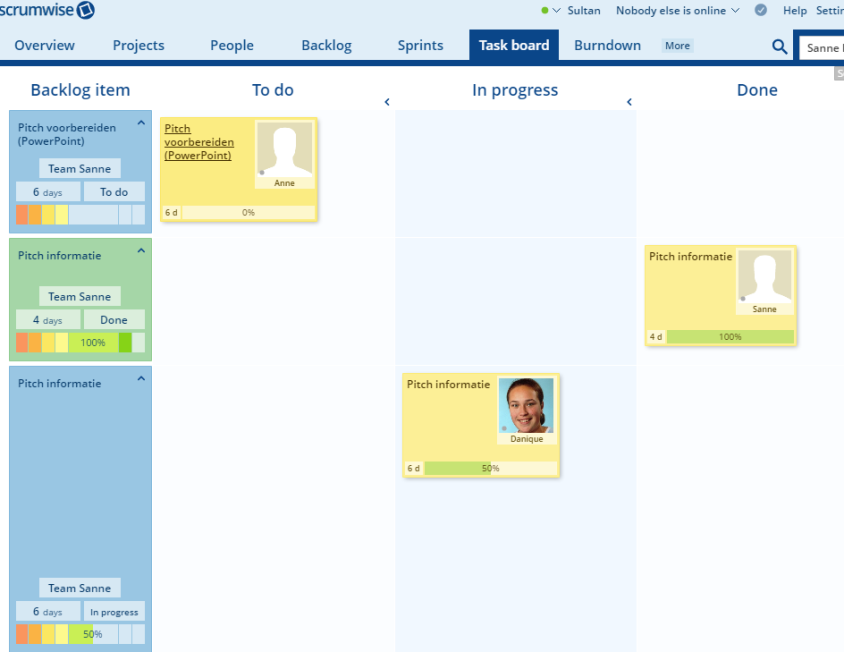 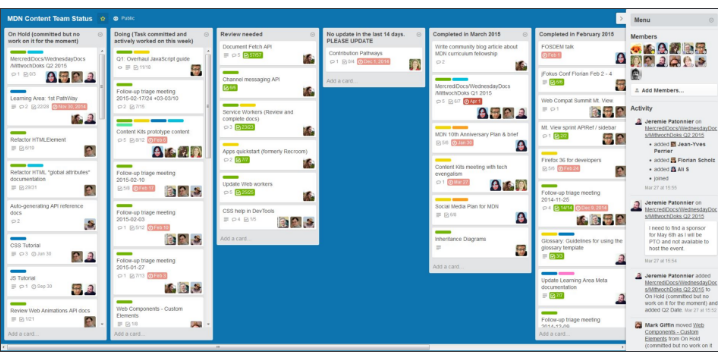 Aan het werk…
Deel 1: scrummasters worden naar voren geroepen om een groep te vormen.

Deel 2: 








Deel 3: de scrummasters houden een pitch van 1 minuut.
Scrum Flap
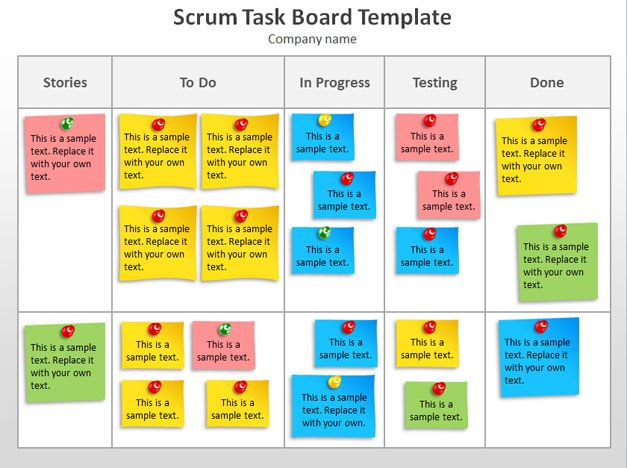 Pitch
Deel 3: de scrummasters houden een pitch van 1 minuut. 

Tijd
Feedback
Ga naar: https://answergarden.ch/456948